Grafičke kartice
GRAFIČKA KARTICA je uređaj u računalu kojemu je svrha obrada i prikaz podataka tj. slike na monitoru.
Ona je zaslužna za ono što vidimo na zaslonu, bio to tekst, program ili igra.
Što je grafička kartica?
Moderne grafičke kartice su opremljene snažnim grafičkim procesorima koji svojom procesorskom snagom i brojem tranzistora gotovo nadmašuju glavne procesore.
Način rada
Glavni dijelovi moderne grafičke kartice su:
PCB (Printed Circuit Board) je printana ploča na kojej se nalaze svi ostali dijelovi
GPU (Grapich Processing Unit) grafički procesor, ujedno i glavni dio koji prevodi binarni kod u sliku)
RAM (ili VRAM - Video Random Acces Memory), služi za pohranjivanje najnužnijih podataka za GPU, najčešće teksture
Konektori 
PCI
AGP
PCI Express
Izlazi 
VGA (Video Graphics Array)
DVI (Digital Visual Interface)
Video in/Video out (VIVO)
DisplayPort
HDMI (High-Definition Multimedia Interface)
Kako izgleda grafička kartica
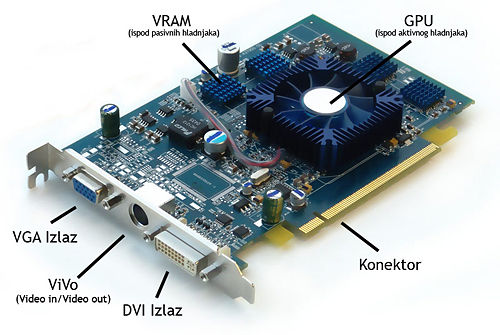 Nvidia GeForce GTX 680 - najbrža grafička kartica na tržištu
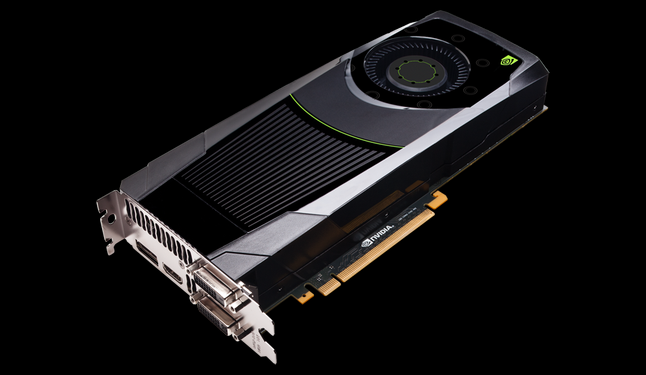 AMD FirePro V5900
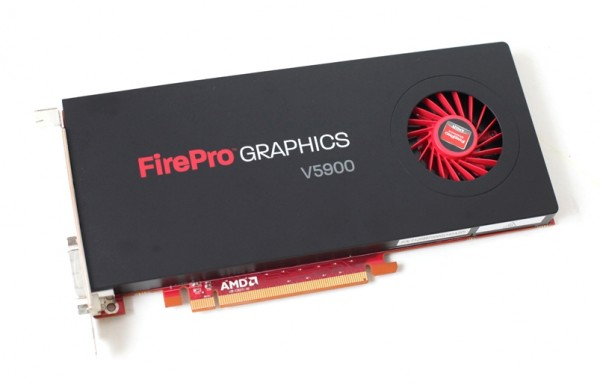 ASUS GeForce GTX 780
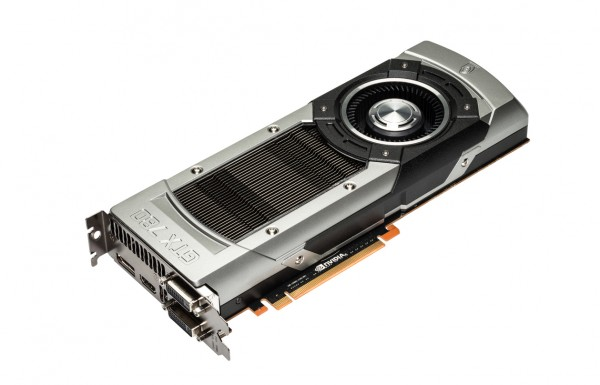 Sapphire AMD Radeon HD7790 1G GDDR5
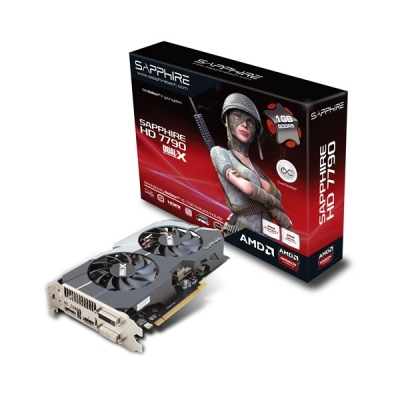 GIGABYTE NVidia GeForce GTX 690 4GB 512bit GV-N690D5-4GD-B
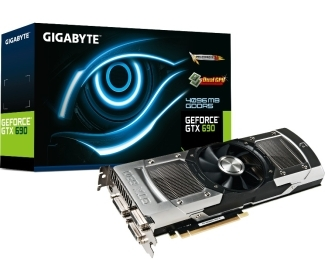 MSI GTX 770 2GB 256bit N770 Lightning
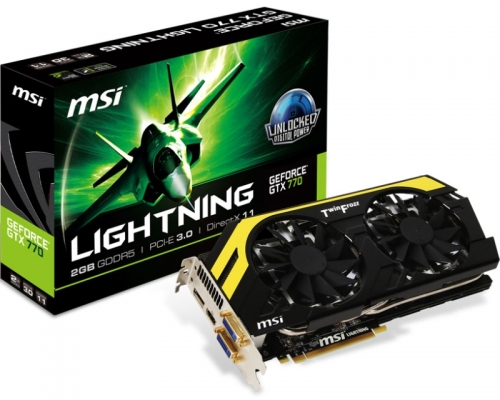 MSI AMD Radeon HD 7970 3GB 384bit R7970 Lightning BE
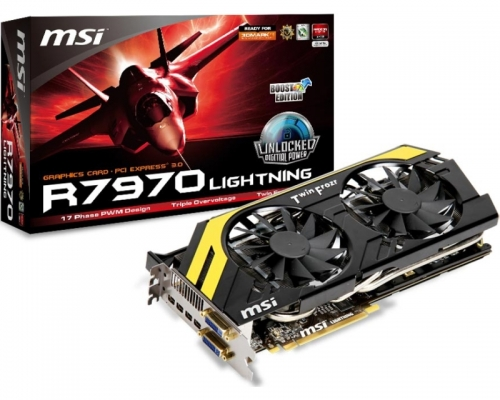 MSI AMD Radeon HD 7990 6GB 2x384bit R7990-6GD5
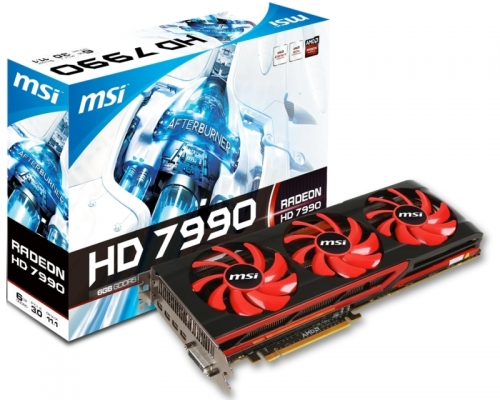 MSI NVidia GeForce GTX 680 2GB 256bit N680GTX Twin Fro
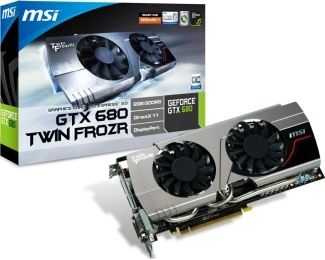 ASUS ATI HD7790-DC2OC-1GD5
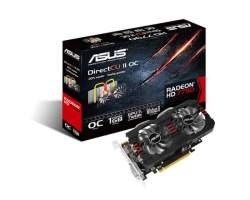 SAPPHIRE AMD Radeon VAPOR-X HD7970 GHZ EDITION
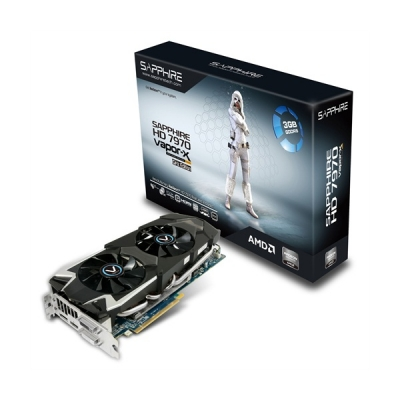 MSI NVidia GeForce GTX 770 2GB 256bit N770 TF 2GD5 OC
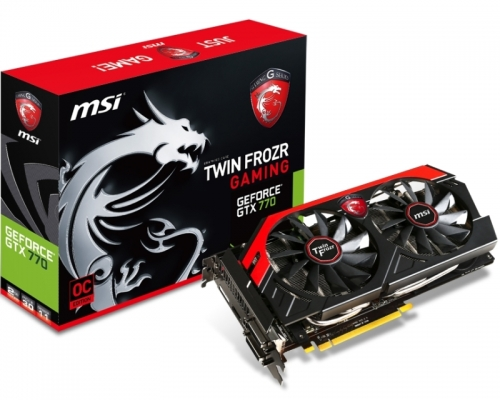 KRAJ